Как ученику отправить домашнее задание учителю?
1.Открыть страницу дневника. Выбрать нужное домашнее задание. Открыть его, нажав правой кнопкой мыши.
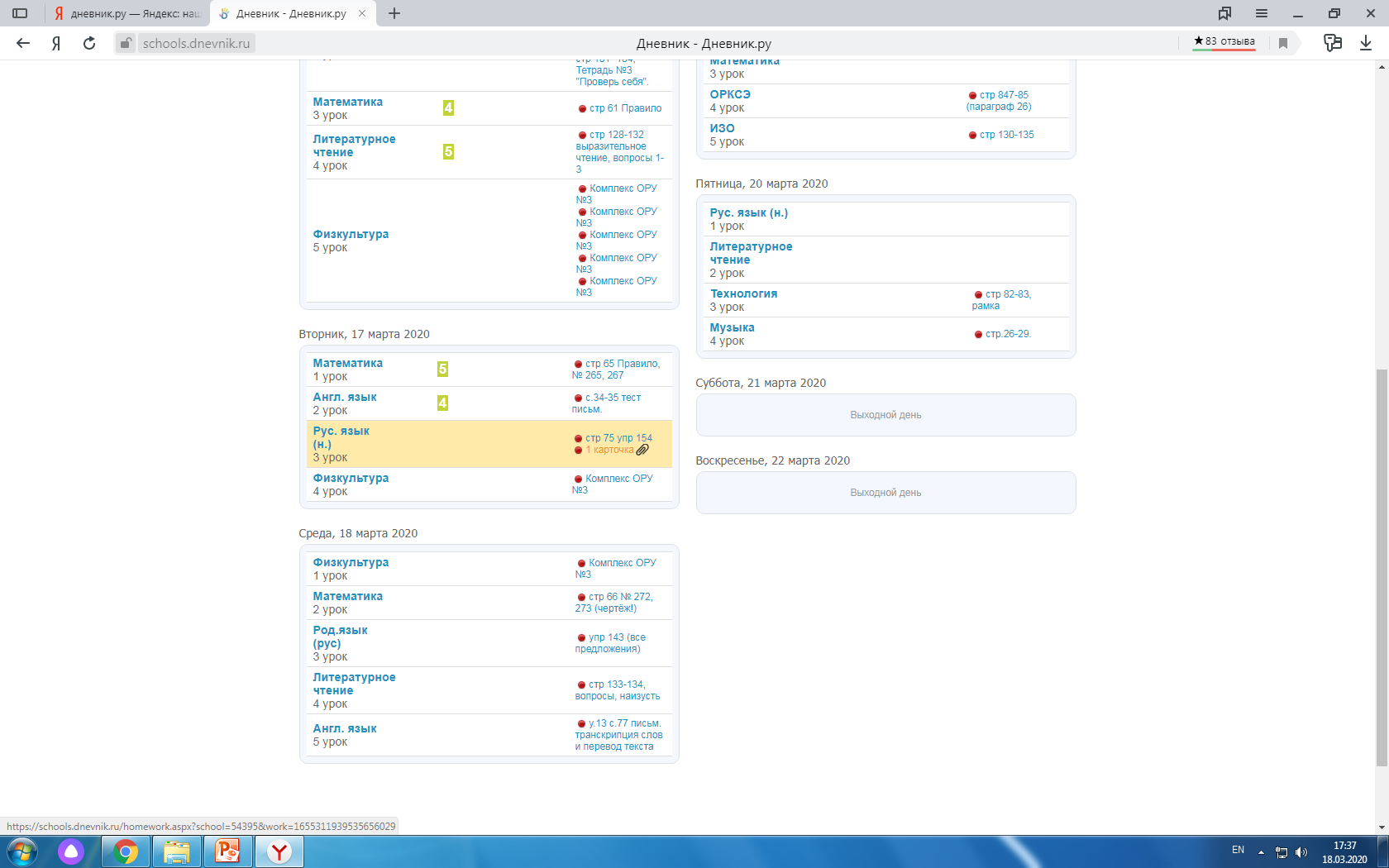 2.Открыть прикреплённый файл. Выполнить задание. Сохранить его и прикрепить.
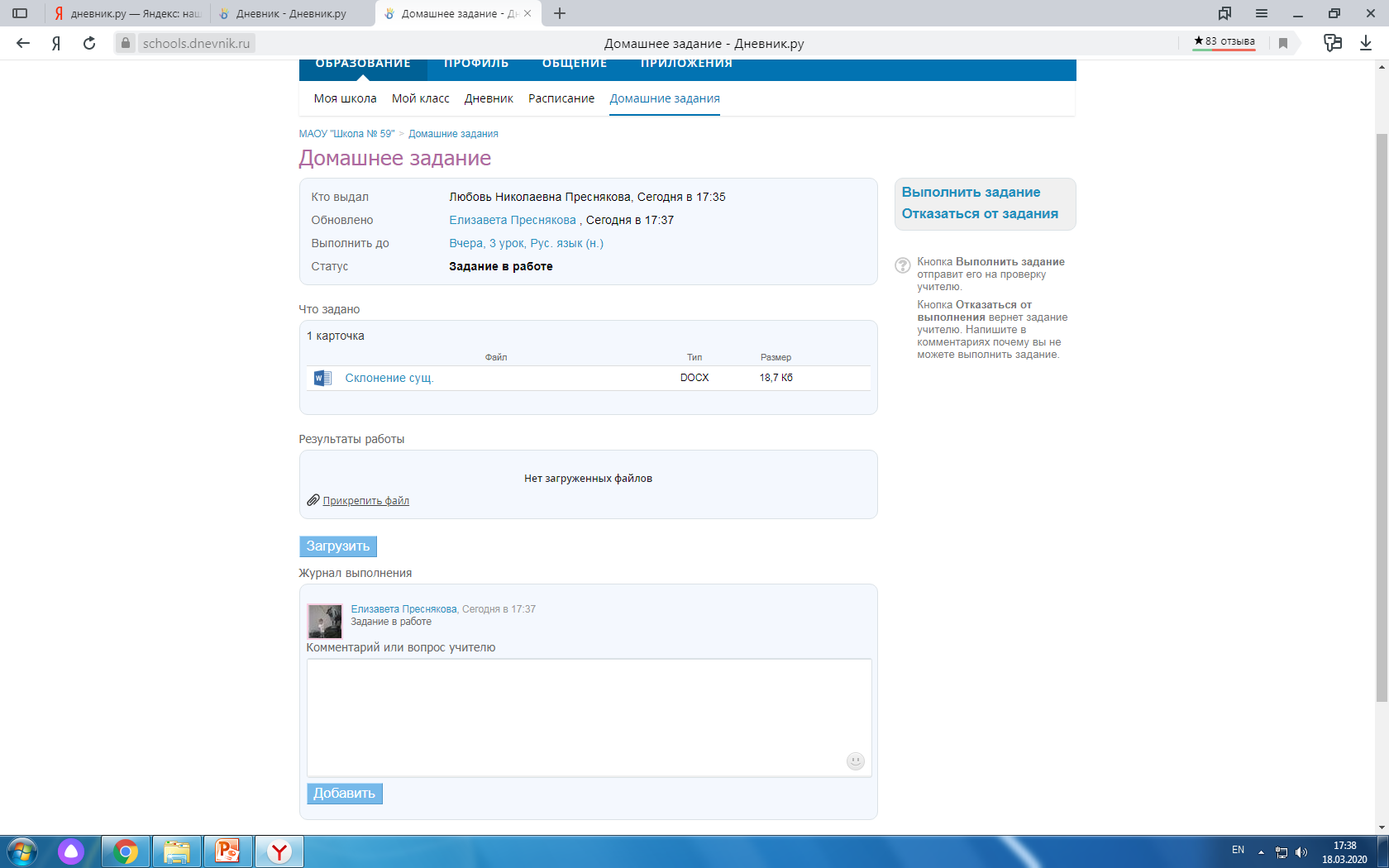 3.Загрузить файл
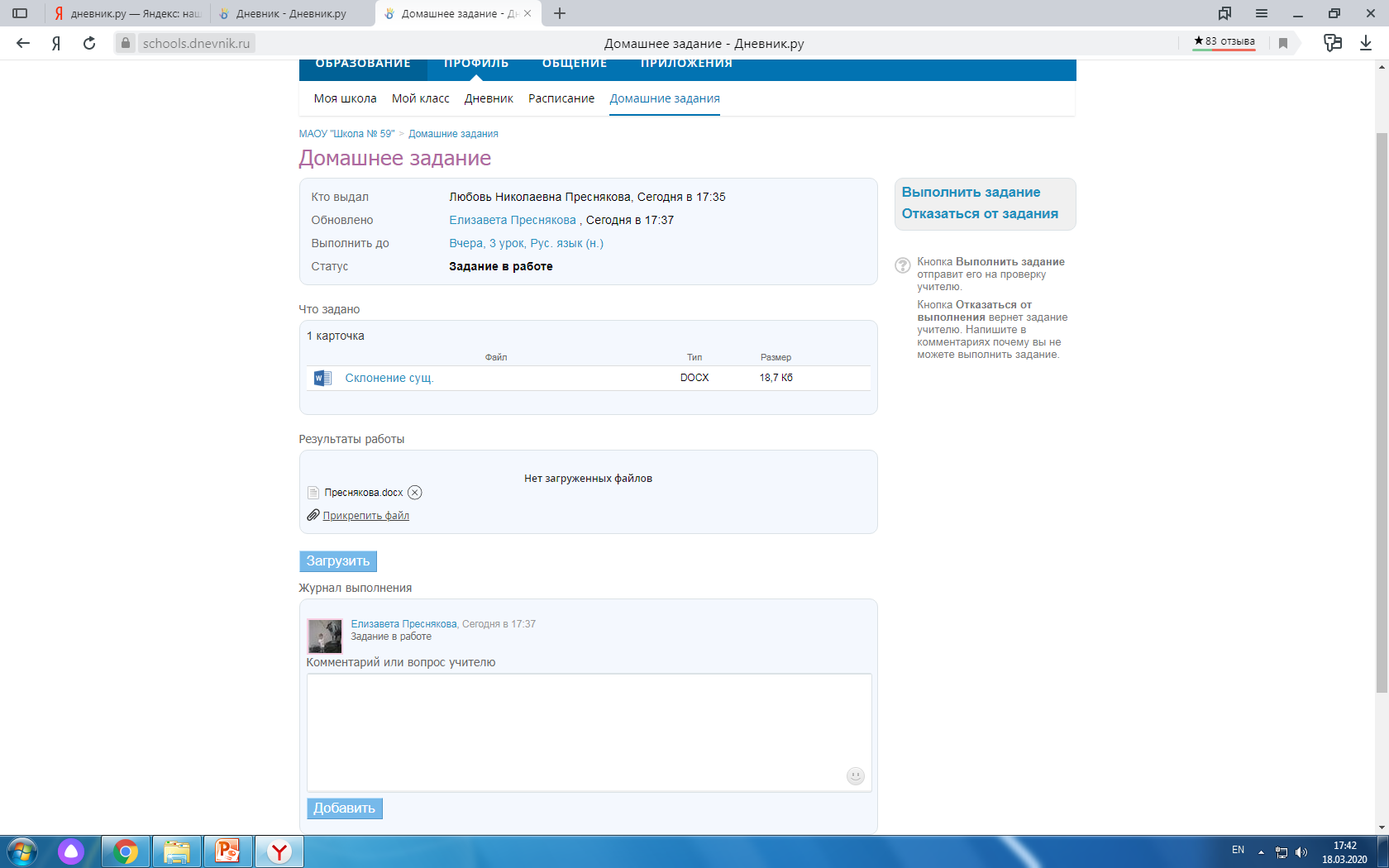 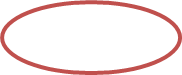 4.Выполнить задание
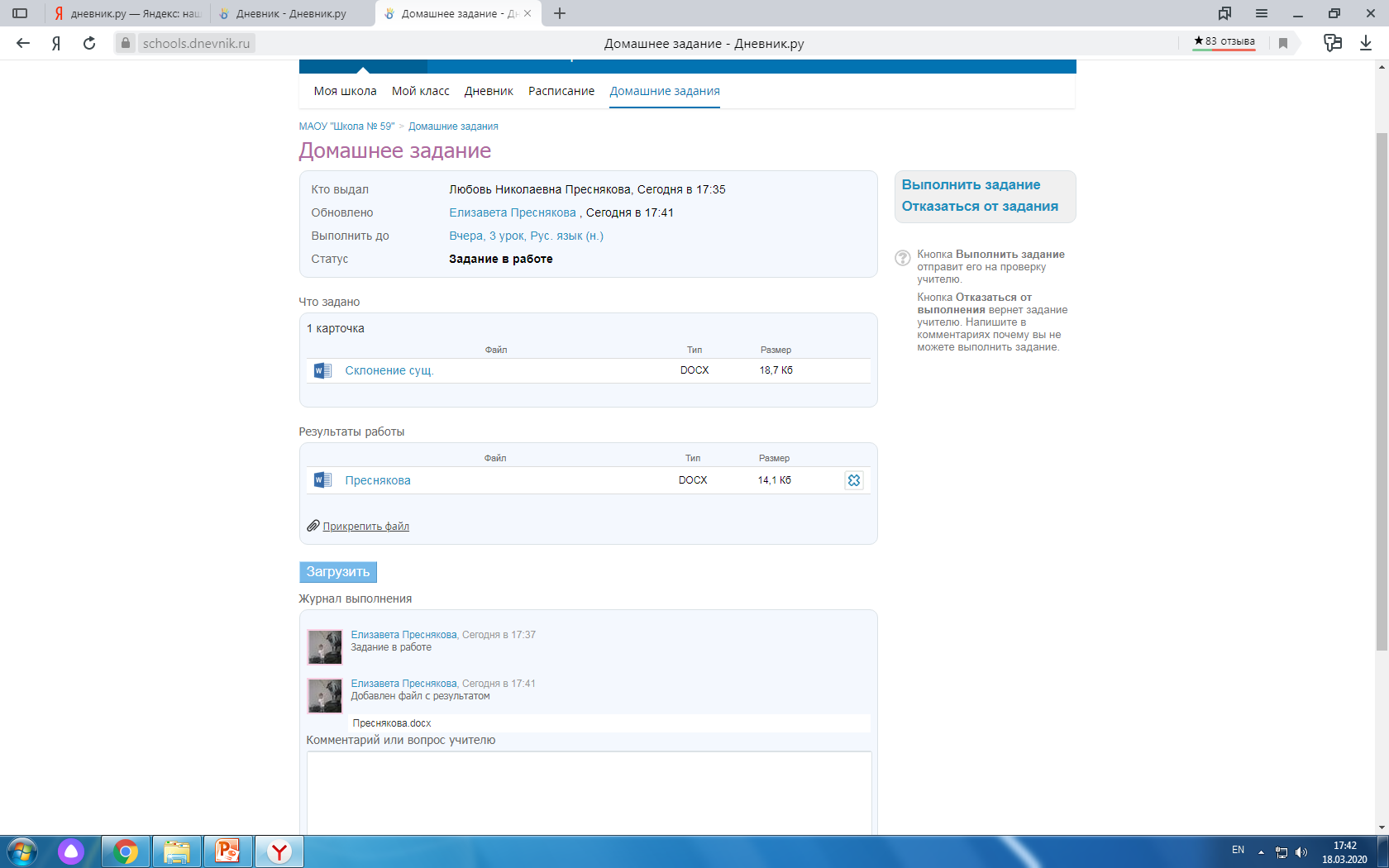 5.Задание выполнено
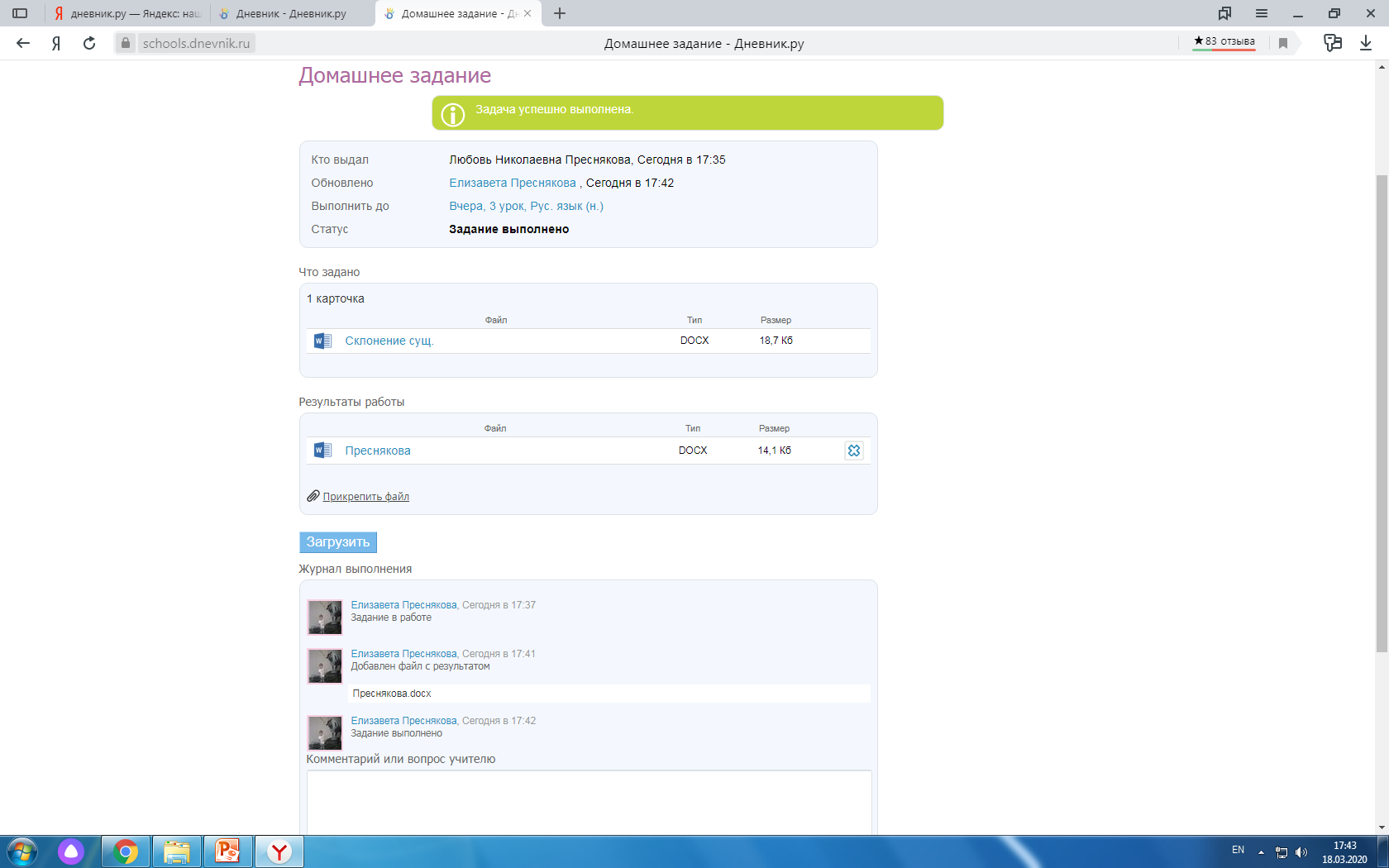